Chapter 2
© 2016, Mike Murach & Associates, Inc.
Murach's C# 2015
C2, Slide 1
Objectives
© 2016, Mike Murach & Associates, Inc.
Murach's C# 2015
C2, Slide 2
Objectives (cont.)
© 2016, Mike Murach & Associates, Inc.
Murach's C# 2015
C2, Slide 3
The Options dialog box for setting the project options
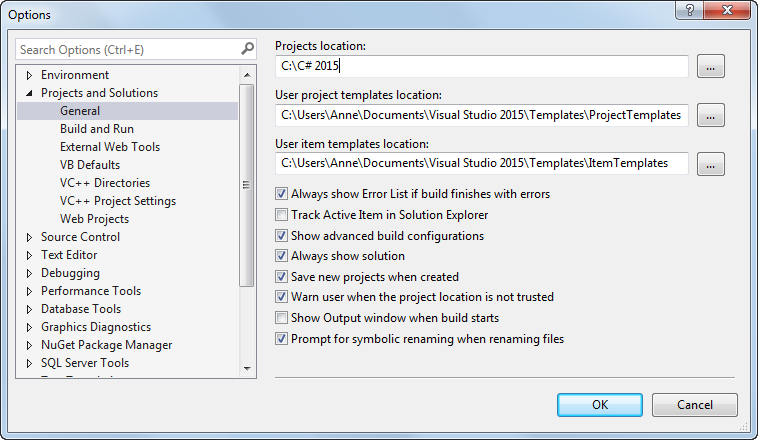 © 2016, Mike Murach & Associates, Inc.
Murach's C# 2015
C2, Slide 4
The New Project dialog box
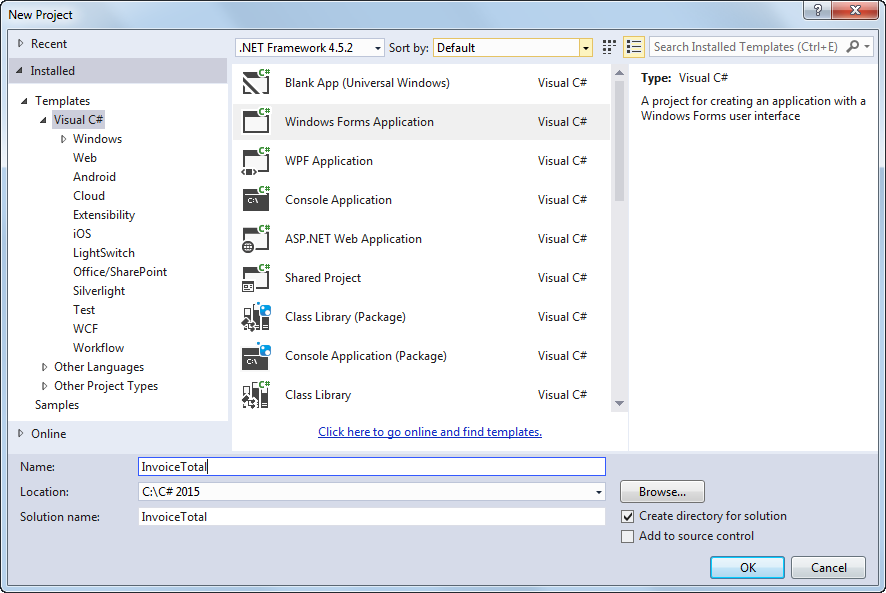 © 2016, Mike Murach & Associates, Inc.
Murach's C# 2015
C2, Slide 5
The Invoice Total form
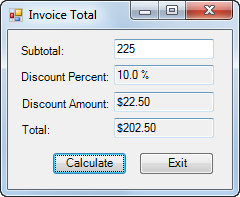 © 2016, Mike Murach & Associates, Inc.
Murach's C# 2015
C2, Slide 6
A form after some controls have been added to it
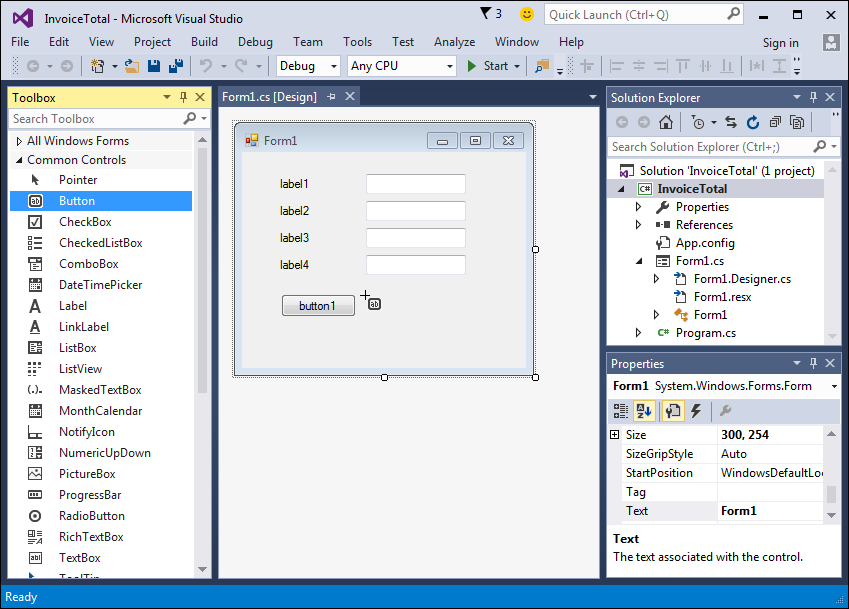 © 2016, Mike Murach & Associates, Inc.
Murach's C# 2015
C2, Slide 7
Three ways to add a control to a form
© 2016, Mike Murach & Associates, Inc.
Murach's C# 2015
C2, Slide 8
How to select and work with controls
© 2016, Mike Murach & Associates, Inc.
Murach's C# 2015
C2, Slide 9
A form after the properties have been set
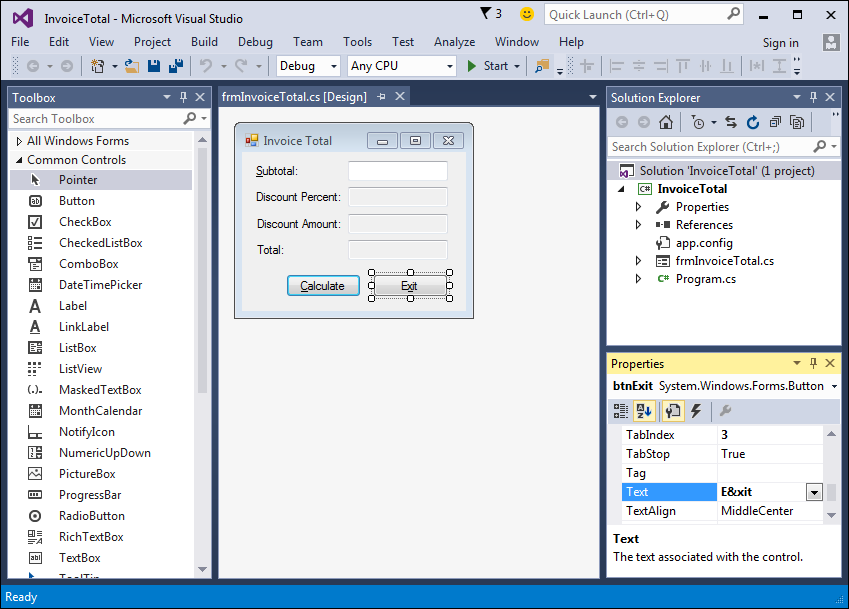 © 2016, Mike Murach & Associates, Inc.
Murach's C# 2015
C2, Slide 10
The Name property
© 2016, Mike Murach & Associates, Inc.
Murach's C# 2015
C2, Slide 11
The Text property
© 2016, Mike Murach & Associates, Inc.
Murach's C# 2015
C2, Slide 12
Other properties for forms
© 2016, Mike Murach & Associates, Inc.
Murach's C# 2015
C2, Slide 13
Other properties for controls
© 2016, Mike Murach & Associates, Inc.
Murach's C# 2015
C2, Slide 14
How to adjust the tab order
© 2016, Mike Murach & Associates, Inc.
Murach's C# 2015
C2, Slide 15
How to set access keys
© 2016, Mike Murach & Associates, Inc.
Murach's C# 2015
C2, Slide 16
How to set the Enter and Esc keys
© 2016, Mike Murach & Associates, Inc.
Murach's C# 2015
C2, Slide 17
The property settings for the Invoice Total form
© 2016, Mike Murach & Associates, Inc.
Murach's C# 2015
C2, Slide 18
The property settings for the controls
© 2016, Mike Murach & Associates, Inc.
Murach's C# 2015
C2, Slide 19
The property settings for the controls (cont.)
© 2016, Mike Murach & Associates, Inc.
Murach's C# 2015
C2, Slide 20
The Solution Explorer as a form file is being renamed
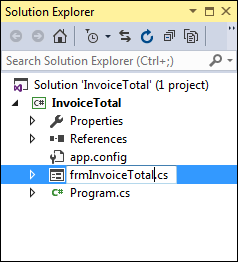 © 2016, Mike Murach & Associates, Inc.
Murach's C# 2015
C2, Slide 21
How to rename a file, project, or solution
© 2016, Mike Murach & Associates, Inc.
Murach's C# 2015
C2, Slide 22
How to save a file, project, or solution
© 2016, Mike Murach & Associates, Inc.
Murach's C# 2015
C2, Slide 23